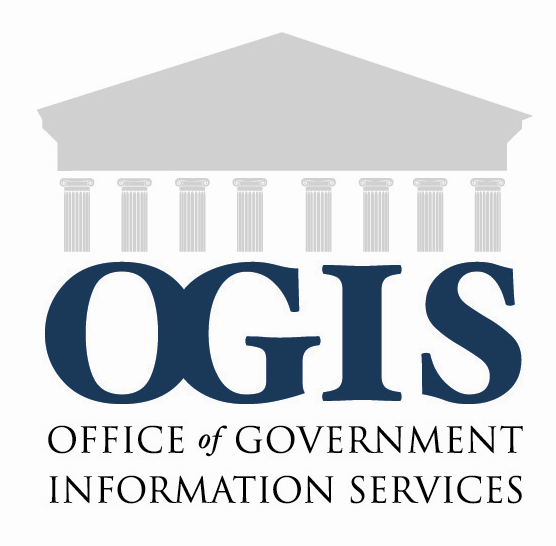 www.archives.gov/ogis
Miriam Nisbet, OGIS Director, NARA – miriam.nisbet@nara.gov
April 2012
1
FOIA =
accountability  through transparency = democracy
April 2012
2
FOIA reform in US since 1966
exemptions from disclosure
fees
time limits
law enforcement
technology
April 2012
3
US Gov information inflation
30 billion e-mails each year
multimedia documentation 
photographs
maps
databases
audio and video recordings
Web 2.0 applications
April 2012
4
Can we . . . 
manage records now for agency business, congressional oversight, litigation or FOIA?
preserve forever, if historical?
April 2012
5
NO RECORDS MANAGEMENT? 

NO ACCESS!
April 2012
6
U.S. FOIA reform 2007

Dispute resolution
Customer service
Executive responsibility
April 2012
7
U.S. FOIA reform 2007 
 
(1) Systemic review for improvements
April 2012
8
U.S. FOIA reform 2007
 
(2)  Dispute resolution: 
OGIS
+
FOIA Public Liaisons
April 2012
9
Open Government initiative

President’s memos Jan 2009 – openness & FOIA
OG Directive Dec 2009
Agency Open Gov plans April ‘10, updated Apr 2012
April 2012
10
Open Gov plans – “leading practices”

agency-wide training, e.g., Fed Records Act and FOIA
excellence in FOIA administration
 cooperation among all key players (records managers, FOIA, legal, etc.)
April 2012
11
data.gov
recovery.gov
www.agency.gov/open
foia.gov
FOIA portal

Will FOIA become unnecessary?  (No.)
April 2012
12
“harness new technologies”
+
culture change
April 2012
13
Contact OGIS:

www.ogis.archives.gov
OGIS@nara.gov
(202) 741-5770
(877) 684-6448
blogs.archives.gov/foiablog
April 2012
14